Case 2
In Emergency department, a 45-year-old woman was prescribed dihydroergotamine (DHE) + metoclopramide for severe frequent migraine attack
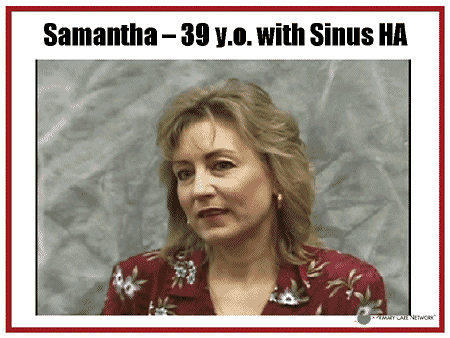 The therapeutic effect of DHE is due primarily to:
 agonist activity at  adreoceptors
 agonist activity at AT1 receptors
 agonist activity at 5-HT1D receptors 
 antagonist activity at D2 receptors
 antagonist activity at “substance P” receptors
The correct answer is c
	Both ergotamine and DHE bind to 5-HT 1B/D receptors, just as triptans do.
For emergency dept patients with severe migraine, the best therapy is IV antiemetics; if fail add DHE
What are the advantages of DHE over ergotamine?
Versatile dosage forms 
Injection: 1 mg at first sign of headache; repeat hourly 
(max dose: 2-3 mg/day & 6 mg/week)
Intranasal: 0.5 mg nasal spray into each nostril; repeat after 15 min
 (max dose: 4-6 sprays/day & 8 sprays/ week)

It has fewer side effects than ergotamine 
	(-adrenergic blockade  less arterial vasoconstrictor)

It does not cause physical dependence or 
	rebound headaches
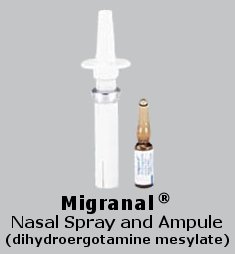 Why ergots are not first choice in migraine ?
They have strong spasmogenic effect 
In coronary artery disease patients infarction
In hypertensive patients  hypertension crisis
In peripheral vascular disease  gangrene
In pregnancy  abortion
In migraine with prolonged aura they may
     reduce cerebral blood flow. 
Increasing the dose  vascular occlusion and
     rebound headaches.
In additions, repeated use over years may be associated with valvular heart disease.
When is ergotamine used in treatment of migraine from the start?
Because it has prolonged effect, it is preferred in Migraine with prolonged attacks (e.g. greater than 48 hours) 
Because it is associated with a lower incidence of recurrence than triptans it is preferred in migraine with frequent recurrence 

However, it should be given with an antiemetic e.g. metoclopramide since it induces marked nausea and vomiting.
How is ergotamine given in acute migraine?
Sublingual tablet at first sign of migraine, then 1 tablet every 30 minutes 
(max dose: 3 tablets/ day, 5 tablets/week). 

  Oral or rectal routes have very poor bioavailability
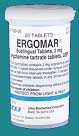 Does this lady need prophylactic therapy?
Yes; prophylaxis is needed in
Frequent attacks (≥4 headaches/month)
Long lasting attacks (≥12 hours)
Significant disability during the attack.
Pt. at risk for medication overuse headache
Pt. poorly responsive to acute medications
[Speaker Notes: Frequent: ttt > 10 days/month
Long lastind: >48h]
What are the drugs that can used for prophylaxis of migraine?
Initial therapy:
Beta blockers: Propranolol & Metoprolol 
Antidepressants: Amitriptyline (a TCA) & Venlafaxine (a NSRI). 
Anticonvulsants: Valproate & Topiramate
Inadequate response:
Calcium channel blockers
-gepants: Calcitonin-Gene Related Peptide antagonists 
Gabapentin
ACE inhibitors/ARBs
[Speaker Notes: Chronic therapy with propranolol reduces the frequency and severity of migraine in 60 to 80 % of patients
Insufficient data exists regarding efficacy of other tricyclics.  Tricyclic antidepressants (e.g. amitriptyline and clomipramine) and serotonin blockers (e.g. pizotifen, mirtazapine) are effective in preventing chronic migraines
Divalproex sodium is at least as effective as beta blockers and may be better tolerated
Tolerance in a significant percentage of patinets (42% of those treated with nifedipine, 49 % treated with verapamil)
Others: , ACE inhibitors/ARBs, Botulinum toxin 
FDA approved the monoclonal antibody CGRP antagonists erenumab, fremanezumab, and galcanezumab in 2018, eptinezumab in 2020, and rimegepant and atogepant in 2021 for migraine prevention.]